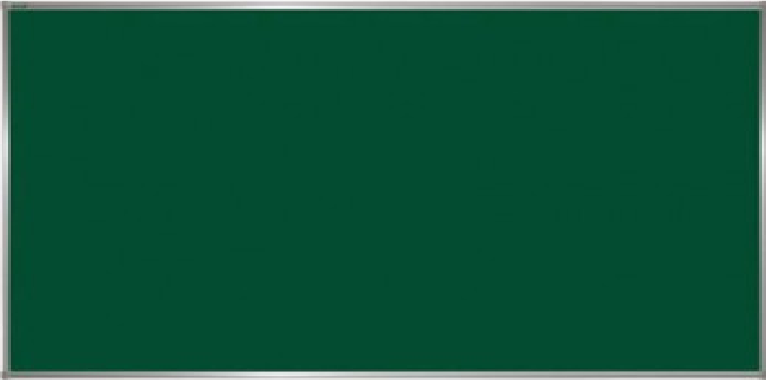 KIỂM TRA BÀI CŨ
1- Thế nào là trường từ vựng? Cho ví dụ và làm bài tập số 2 ( sgk)
2- Trường từ vựng có những lưu ý gì?
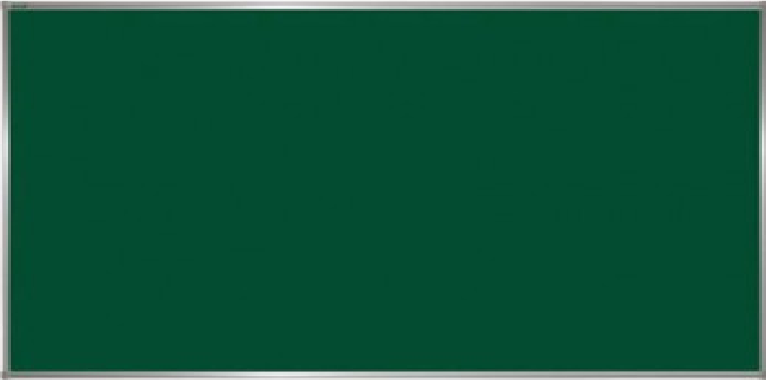 TIẾT 18- Tiếng Việt
TỪ TƯỢNG HÌNH, TỪ TƯỢNG THANH
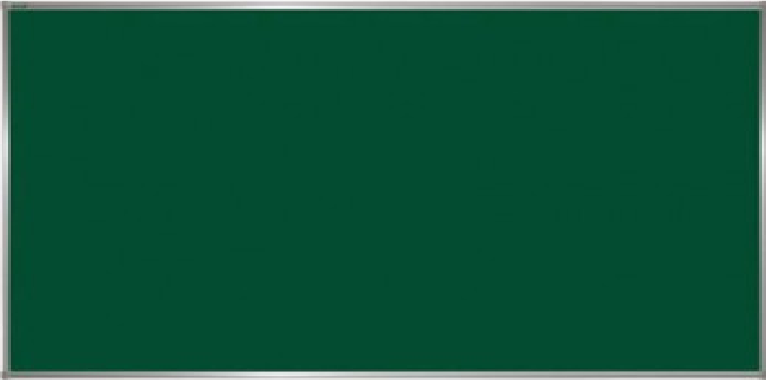 Trong số những từ sau, từ nào mang nghĩa rộng nhất:	
Gia đình, anh, chị, em, bố, mẹ, ông, bà, cô, dì, chú, bác,...?
I-  Đặc điểm, công dụng.
1- Tìm hiểu ví dụ.
* Các từ gợi tả hình ảnh, dáng vẻ, trạng thái của sự vật: móm mém, vật vã, rũ rượi, xồng xộc, xộc xệch, sòng sọc.
-> Tác dụng tái hiện một cách sinh động hình ảnh lão Hạc, một lão nông già nua đang trong tâm trạng ân hận đau khổ vì trót lừa con chó. Đồng thời làm nổi bật cái chết thương tâm của lão.
* Những từ mô tả âm thanh của tự nhiên, của con người: hu hu, ư ử.
-> Tác dụng:	
 - hu hu: gợi âm thanh tiếng khóc của lão Hạc khi nghĩ mình đã lừa một con chó.
 - ư ử: gợi tiếng rên của con chó khi nó bị trói.
* Do khả năng tái hiện sinh động, cụ thể mọi sự vật, hiện tượng nên những từ ngữ này thường được dùng trong văn Tự sự, Miêu tả
2- Kết luận : Ghi nhớ (SGK T49).
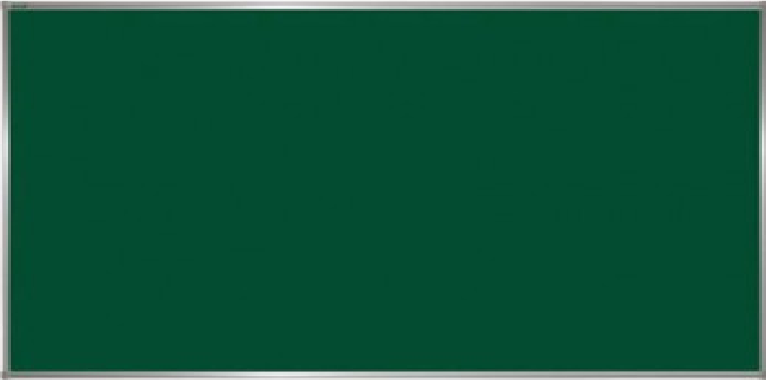 II- Luyện tập.
Bài 1.
Câu 1: Xoàn soạt: Tượng thanh.
           Rón rén: Tượng hình.
Câu 2: Bịch: Tượng thanh.
Câu 3: Bốp: Tượng thanh.
Câu 4: Lẻo khẻo, chỏng quèo: Tượng hình.
           nham nhảm-> tượng thanh.
Bài 3:
- Hả hả: tả tiếng cười to, tỏ ra rất khoái chí.
- Hì hì: cười phát ra đằng mũi, biểu lộ thái độ không đồng tình cũng khoong phản đối.
- Hô hố: cười to và thô lỗ.
- Hơ hớ: cười thoải mái, vui vẻ, không cần che đậy, gìn giữ.
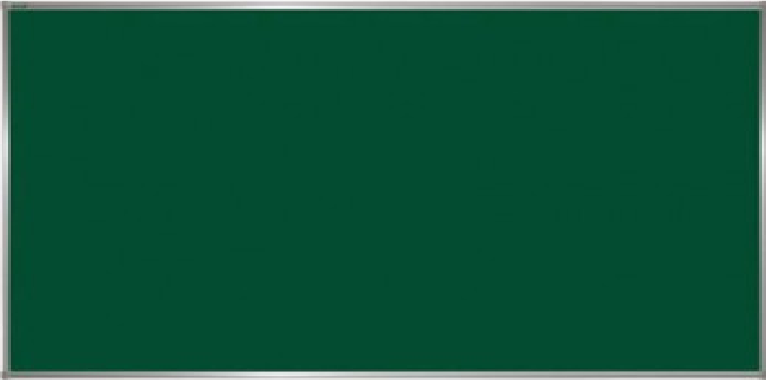 * Củng cố:
  1- Từ nào dưới đây không phải là từ tượng hình?
 	          A – Xôn xao                     B – Rũ rượi                       
 	          C – Xộc xệch.                   D – Xồng xộc.
  2- Thế nào là từ tượng hình, từ tượng thanh? Tác dụng của từ tượng thanh, từ tượng hình?
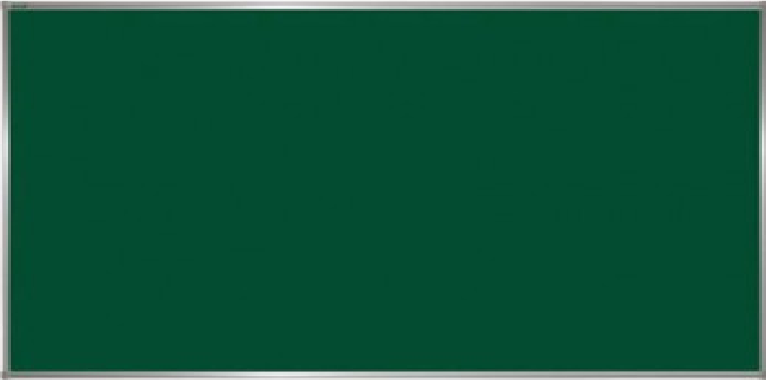 Vận dụng: Tìm hiểu giá trị miêu tả của các từ tượng  hình, tượng thanh trong bài thơ sau:  
   MÙA XUÂN CHÍN
                                 ( Hàn Mặc Tử)
        Trong làn nắng ửng khói mơ tan
        Đôi mái nhà tranh lấm tấm vàng
        Sột soạt gió trêu tà áo biếc
        Trên  giàn thiên lí bóng  xuân sang
        Sóng cỏ xanh tươi gợn tới trời,
        Bao cô thôn nữ hát trên đồi;
      - Ngày mai trong đám xuân xanh ấy.
        Có kẻ theo chồng bỏ cuộc chơi.
 
        Tiếng ca vắt vẻo lưng chừng núi
         Hổn hển như lòi của nước mây
         Thầm thĩ với ai ngồi dưới trúc
         Nghe ra ý vị và thơ ngây.
 
         Khách xa gặp lúc mùa xuân chín
         Lòng trí bâng khuâng sực nhớ làng :
      - Chị ấy năm nay còn gánh thóc
         Dọc bờ sông trắng nắng chang chang ?
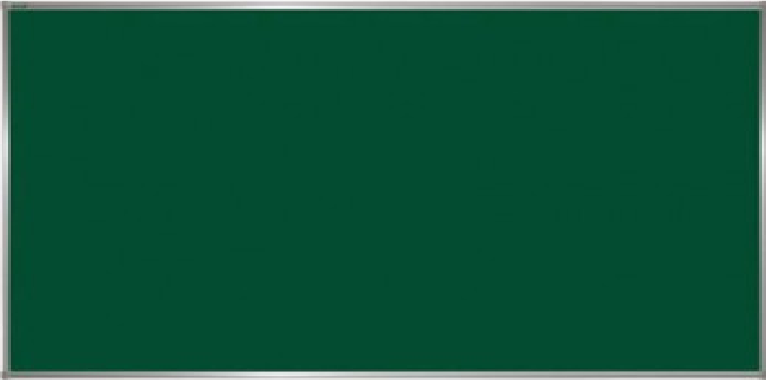 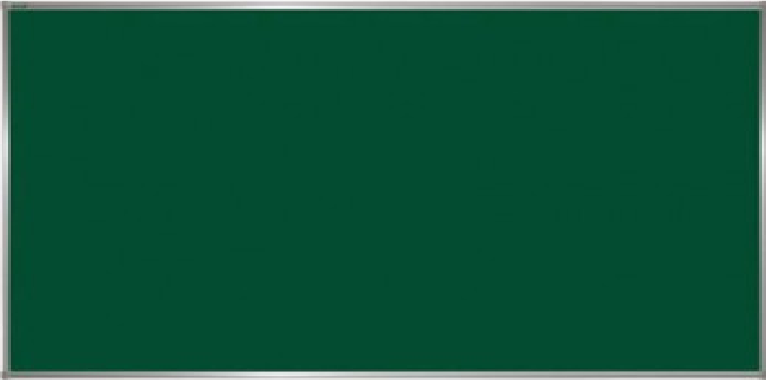 * Tìm tòi mở rộng.
- Tìm một bài thơ hoặc đoạn văn trong chương trình hoặc ngoài chương trình có sử dụng Từ tượng hình, tượng thanh. Phân tích tác dụng của việc sử dụng từ tượng hình, tượng thanh
- Làm thành thục các bài tập trong SGK.
- Chuẩn bị : Từ ngữ địa phương và biệt ngữ XH.